ARTCademy
“Arts and Crafts Academy”
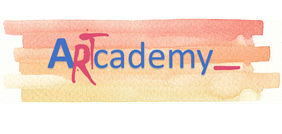 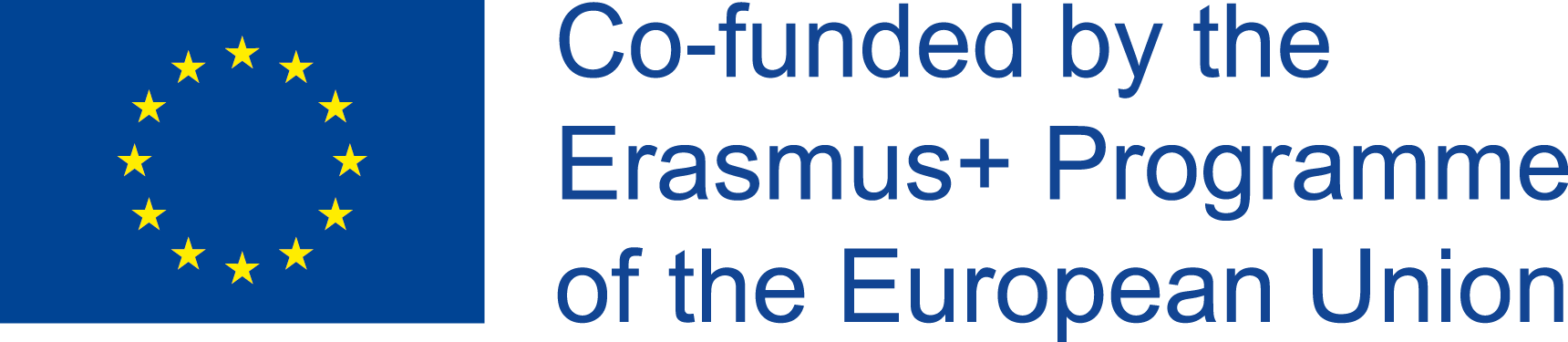 Módulo 2. ESTRATEGIA PARA ART-STARTUPS - ART-EMPRENDEDORES - ART-MICROEMPRESAS
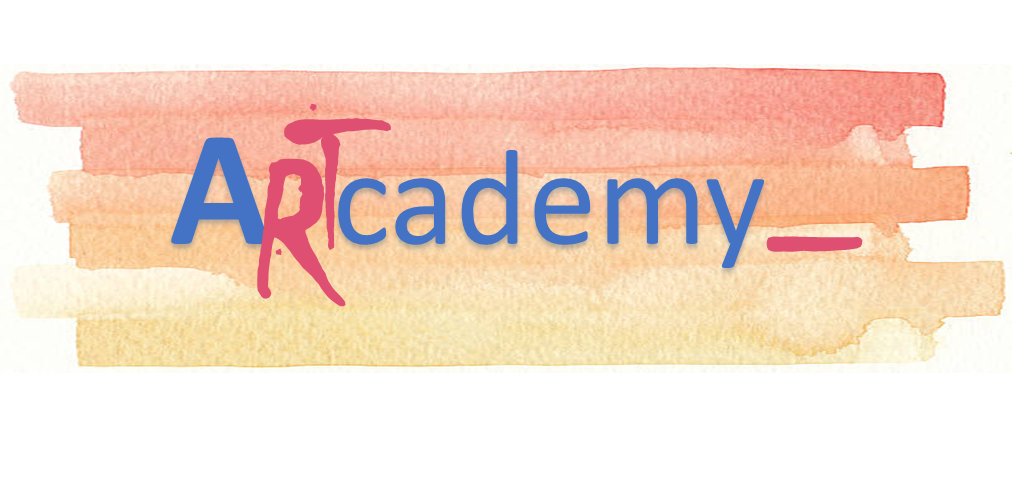 Este proyecto ha sido financiado con el apoyo de la Comisión Europea. Esta publicación refleja únicamente las opiniones del autor, y la Comisión no puede ser considerada responsable de cualquier uso que pueda hacerse de la información contenida en ella.
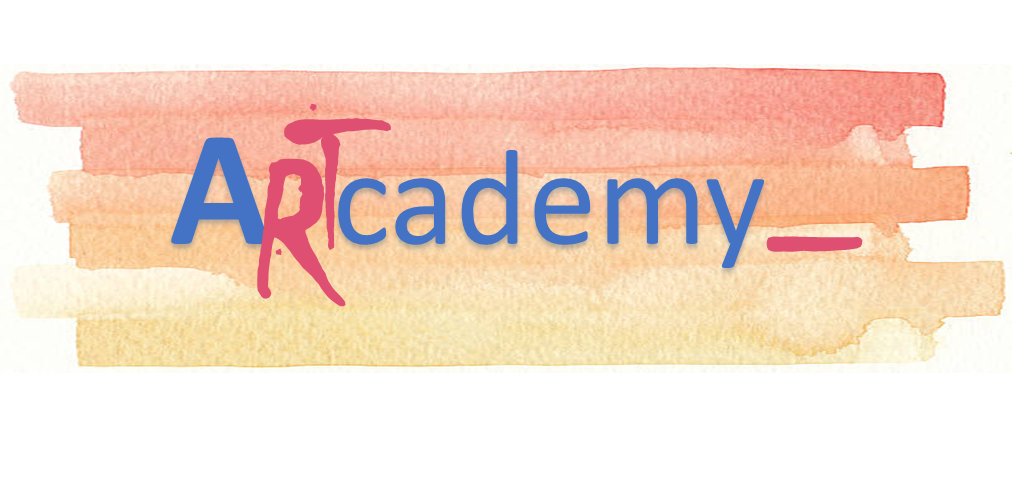 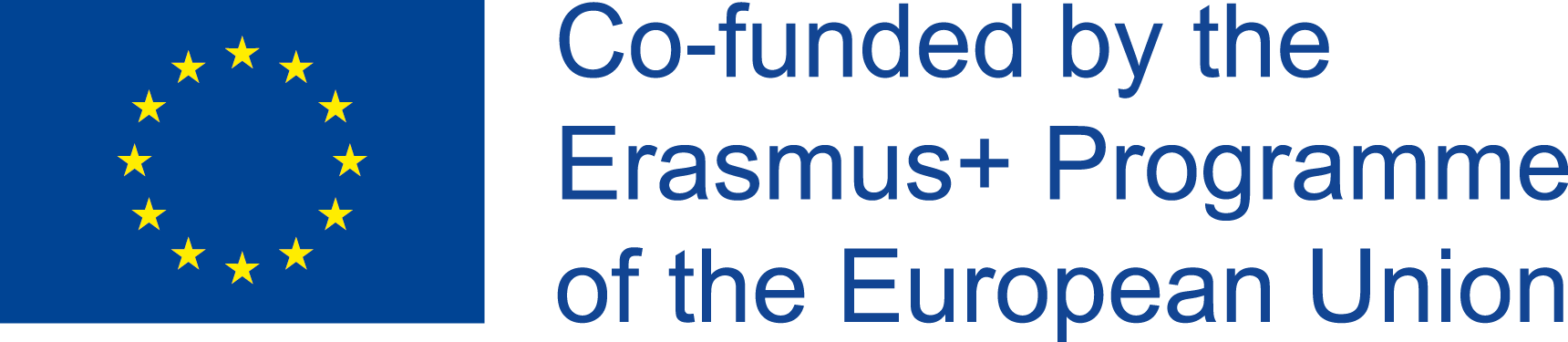 UNIDAD 1MODELO DE NEGOCIO, PLAN DE NEGOCIO Y DISEÑO ORGANIZATIVO
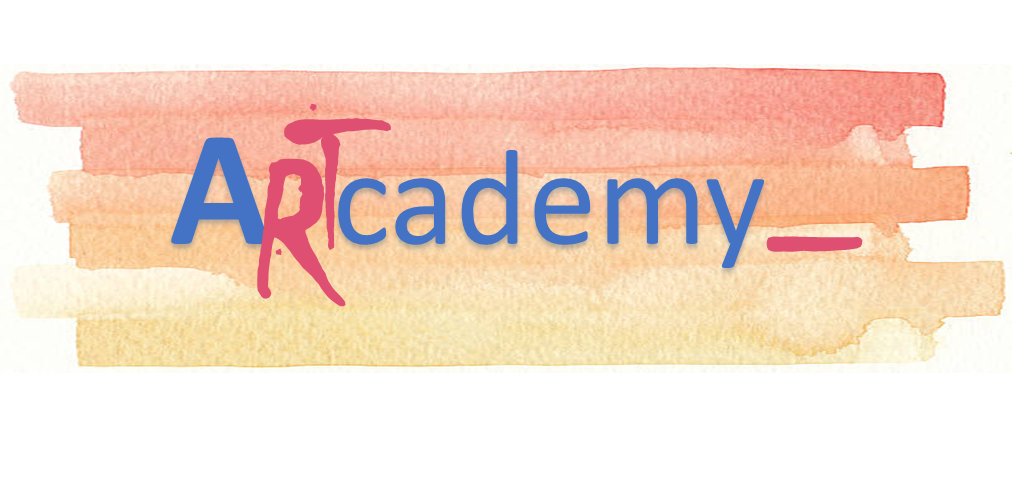 Este proyecto ha sido financiado con el apoyo de la Comisión Europea. Esta publicación refleja únicamente las opiniones del autor, y la Comisión no puede ser considerada responsable de cualquier uso que pueda hacerse de la información contenida en ella.
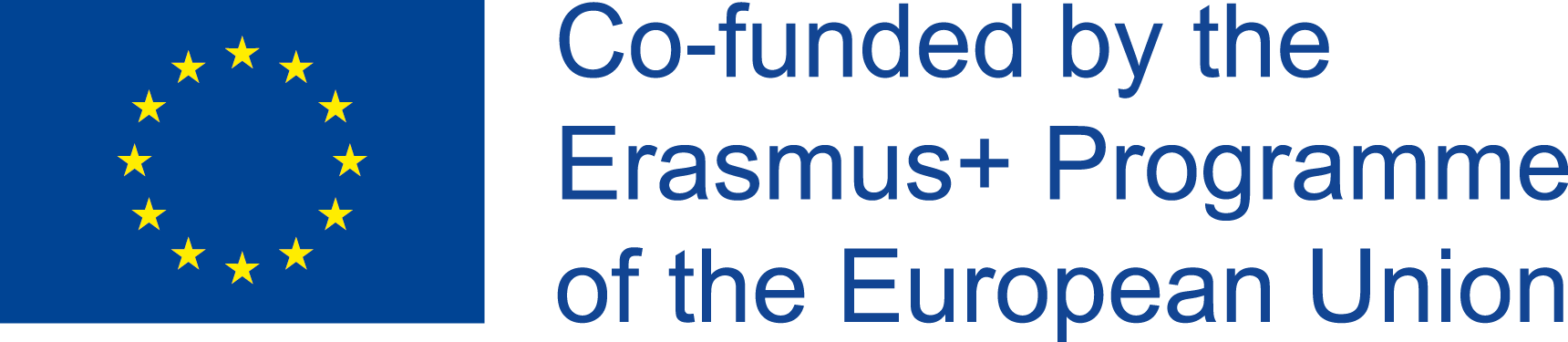 Unidad 2. MODELO DE NEGOCIO Y PLANIFICACIÓN
Objetivos de aprendizaje
Cómo proponer una idea de negocio como oferta de valor
Conocer el lienzo del modelo de negocio y sus elementos
Cómo aplicar la metodología ‘canvas’ al propio negocio
Cómo construir un plan estratégico de negocio elemental
Desarrollar los planes funcionales y operativos derivados
Diseñar el organigrama y los procesos básicos de toma de decisiones para la gestión
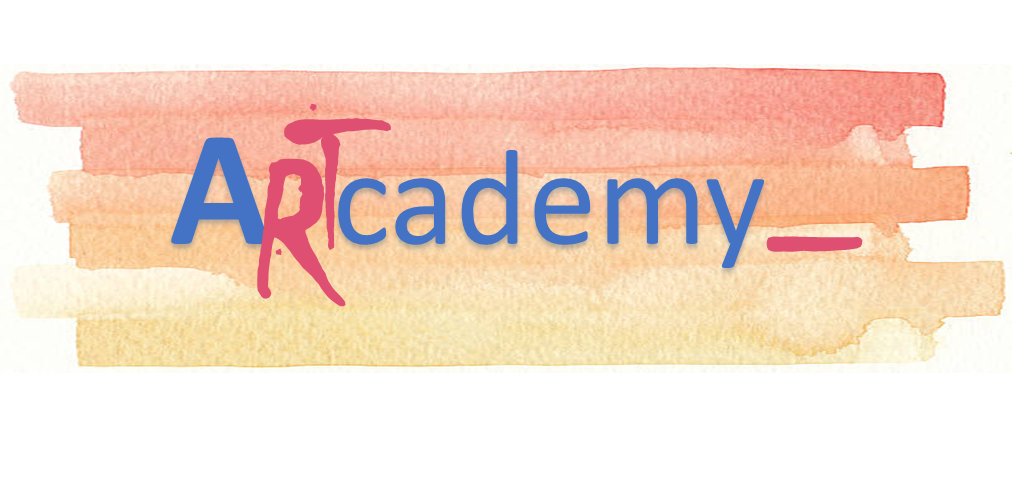 Este proyecto ha sido financiado con el apoyo de la Comisión Europea. Esta publicación refleja únicamente las opiniones del autor, y la Comisión no puede ser considerada responsable de cualquier uso que pueda hacerse de la información contenida en ella.
Unidad 2. MODELO DE NEGOCIO Y PLANIFICACIÓN
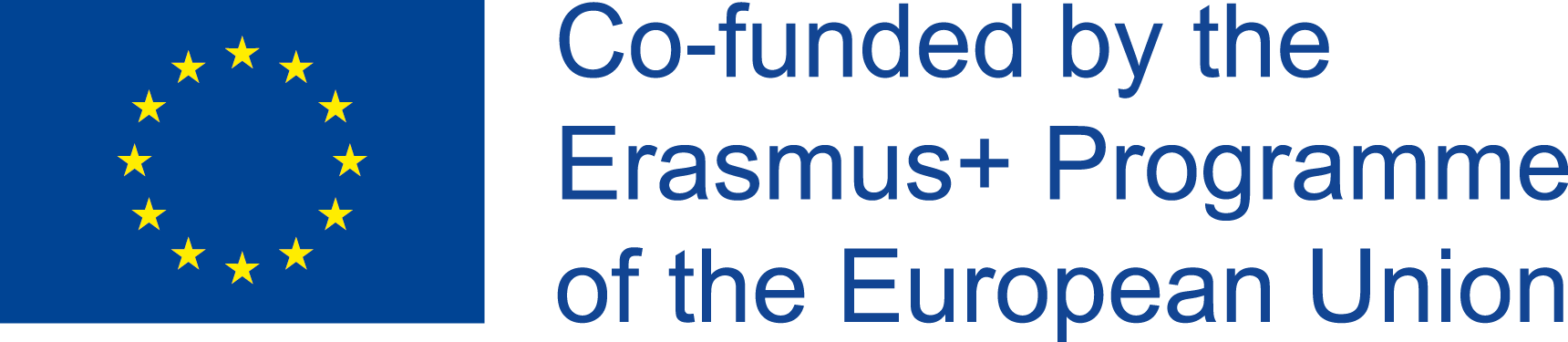 Lienzo de modelo de negocio para microempresas artesanales
Todo negocio exitoso se basa en una idea clave, que es la oferta de valor que se hace al mercado, un producto o servicio capaz de satisfacer una necesidad
El modelo de negocio refleja la propuesta de valor que una empresa hace al mercado, y describe la forma en que se crea, se distribuye y se retiene ese valor
Para las microempresas artesanales, la propuesta de valor debe girar sobre los atributos artísticos, artesanales o tradicionales del producto, como la originalidad, la creatividad, el valor como patrimonio cultural, los materiales naturales u originales, los conocimientos ancestrales utilizados para su elaboración, etc., que marcan su diferencial frente a los productos industriales.
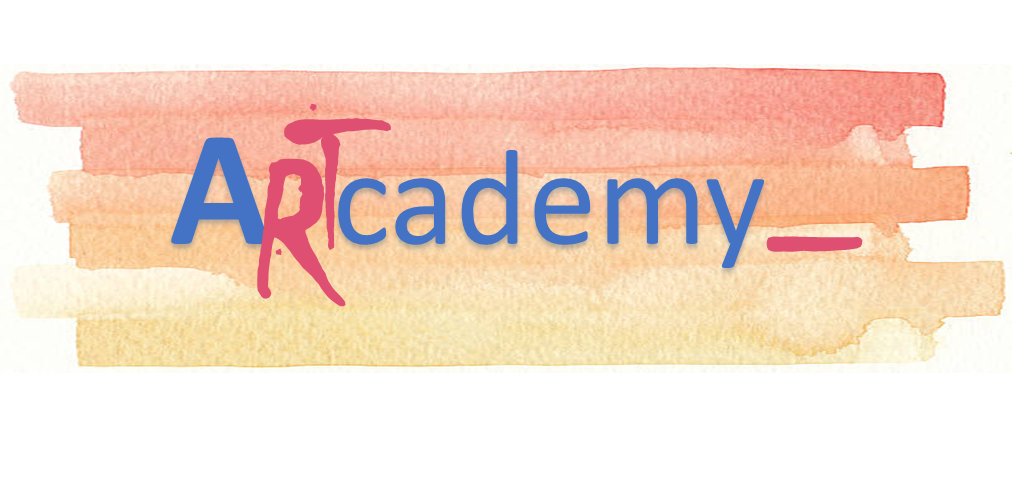 Este proyecto ha sido financiado con el apoyo de la Comisión Europea. Esta publicación refleja únicamente las opiniones del autor, y la Comisión no puede ser considerada responsable de cualquier uso que pueda hacerse de la información contenida en ella
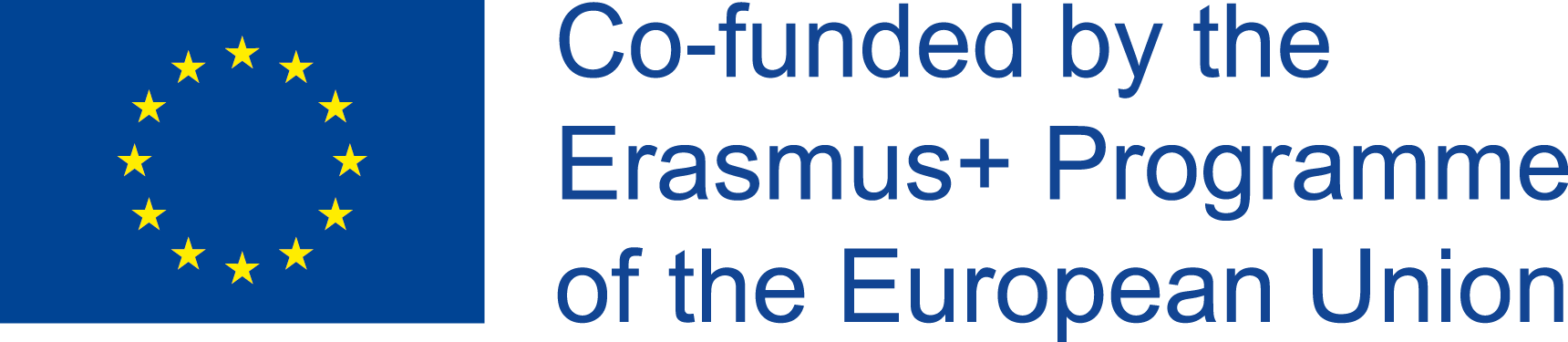 Unidad 2. MODELO DE NEGOCIO Y PLANIFICACIÓN
Necesidades del mercado y público objetivo
En el mercado global, las necesidades de consumo son prácticamente infinitas, y es posible encontrar un nicho o segmento de mercado para cualquier tipo de producto. 
Esto da grandes oportunidades para la comercialización de productos artesanales originales 
Por eso, lo más importante es saber a qué público objetivo aspiramos llegar y dirigirnos a ellos a través de los canales adecuados
Para ello, el lienzo del modelo de negocio es una gran herramienta, que puede ayudar a identificar el mercado objetivo, los medios para llegar al mismo y las actividades clave que permitan desarrollar las operaciones con éxito.
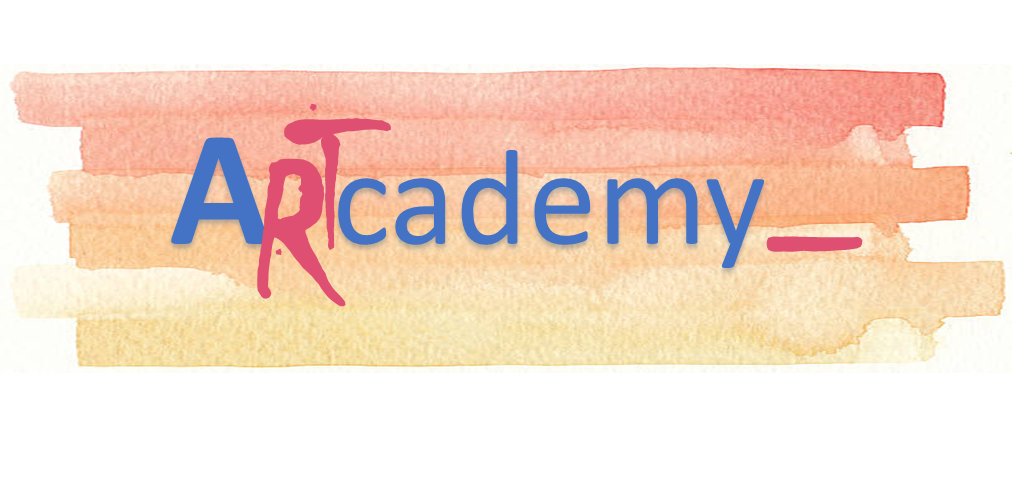 Este proyecto ha sido financiado con el apoyo de la Comisión Europea. Esta publicación refleja únicamente las opiniones del autor, y la Comisión no puede ser considerada responsable de cualquier uso que pueda hacerse de la información contenida en ella
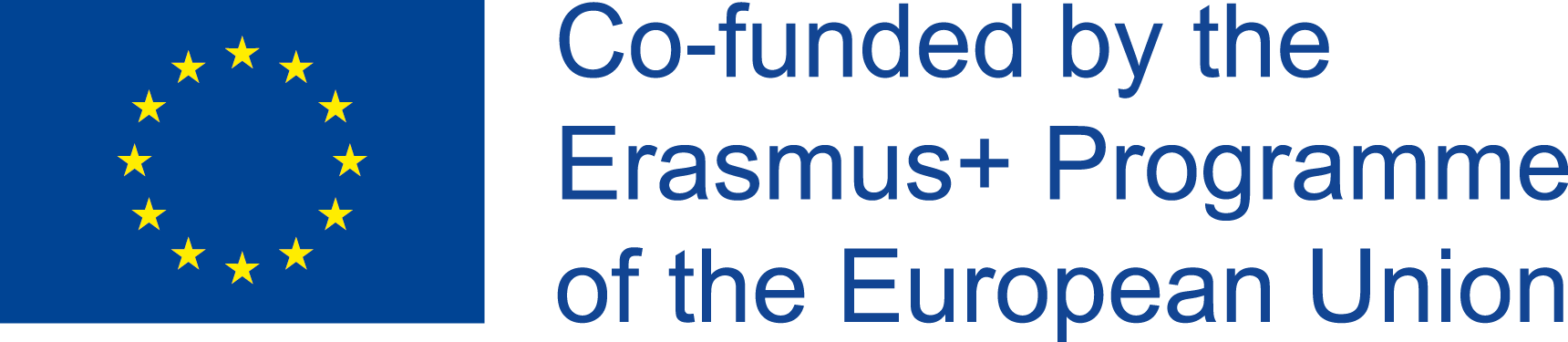 Unidad 2. MODELO DE NEGOCIO Y PLANIFICACIÓN
Elementos y actividades del lienzo del modelo de negocio
Perspectiva de operaciones
Perspectiva comercial
Socios clave
¿Quiénes son los socios más importantes? ¿Qué recursos claves se requieren de ellos? ¿Qué actividades clave realizan los socios?
Propuestas de valor
¿Qué valor se entrega al cliente? ¿Qué problemas del cliente se trata de resolver? ¿Qué necesidad del cliente cubre la propuesta de valor? ¿Qué se promete a los clientes? ¿Qué productos y servicios se  crean para los clientes?
Segmentos de clientes
¿Para quién se está creando valor?
¿Cuáles son los segmentos de clientes que van a pagar, recibir algo o decidir sobre la 
propuesta de valor?
Relaciones con los clientes
¿Qué relación espera cada segmento de clientes que se cree y se mantenga?
Actividades clave
¿Cuáles son las actividades básicas que hay que realizar para crear y entregar la propuesta de valor?
Canales
¿Cómo llega la propuesta de valor al cliente? ¿Dónde puede comprar u obtener los productos / servicios?
Recursos clave
¿Cuáles son los recursos necesarios para crear y entregar la propuesta de valor?
Beneficio
Flujos de ingresos
¿Cómo pagan los clientes por el valor que se les proporciona? ¿Cuáles son los diferentes modelos de ingresos?
Estructura de costes
¿Cuáles son los costes claves que hay que hacer para crear y entregar la propuesta de valor?
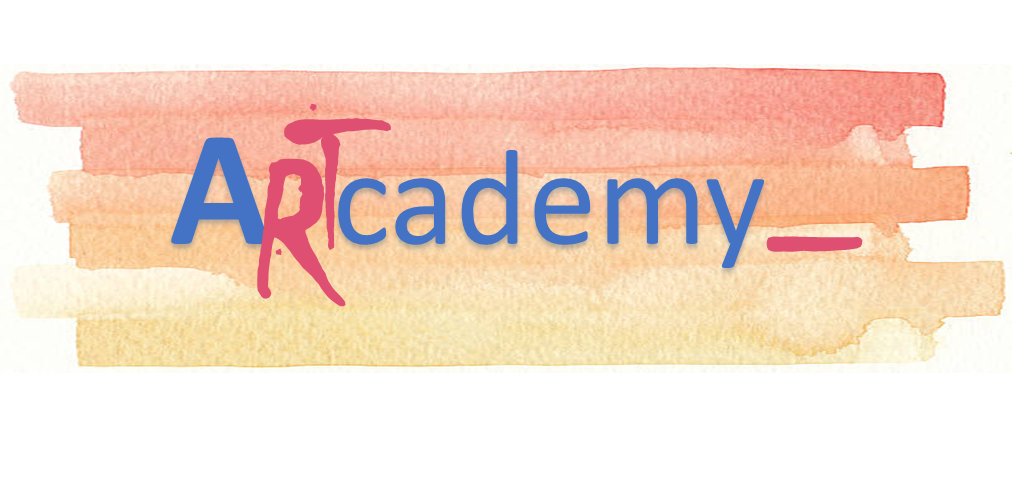 Perspectiva financiera
Este proyecto ha sido financiado con el apoyo de la Comisión Europea. Esta publicación refleja únicamente las opiniones del autor, y la Comisión no puede ser considerada responsable de cualquier uso que pueda hacerse de la información contenida en ella.
Planificación empresarial
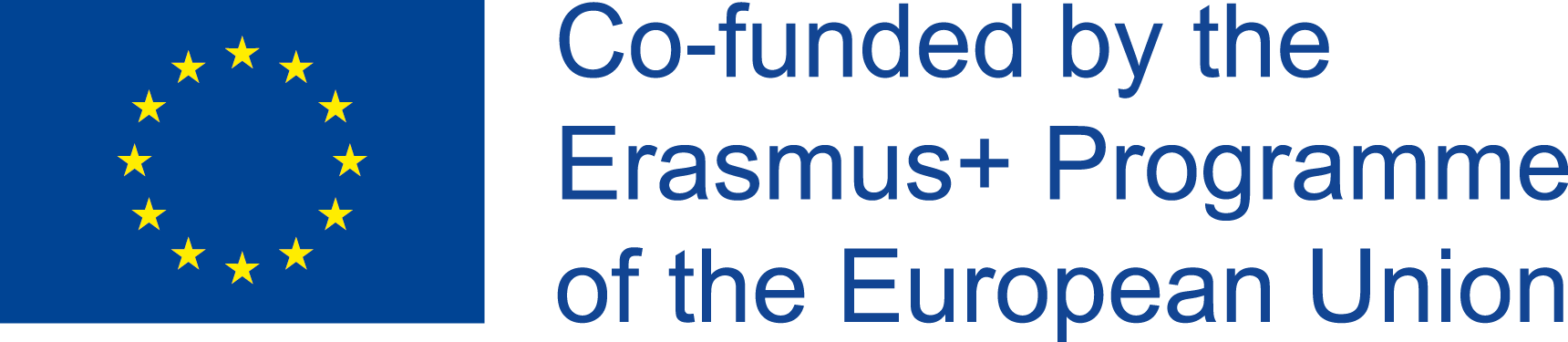 Unidad 2. MODELO DE NEGOCIO Y PLANIFICACIÓN
La planificación es necesaria para garantizar que una microempresa artesanal siga un determinado curso y se dirija hacia sus objetivos sin ser arrastrada por las circunstancias. 
La planificación crea un puente entre la situación actual y una situación futura mejor, e implica tomar decisiones por adelantado, analizar alternativas, con sus pros y contras, y elegir las mejores opciones  para alcanzar los objetivos. 
A la hora de planificar hay que tener en cuenta las condiciones de la empresa y las del entorno, tratando de lograr el mejor ajuste entre ambos, para que eso nos permita estar preparados para actuar.
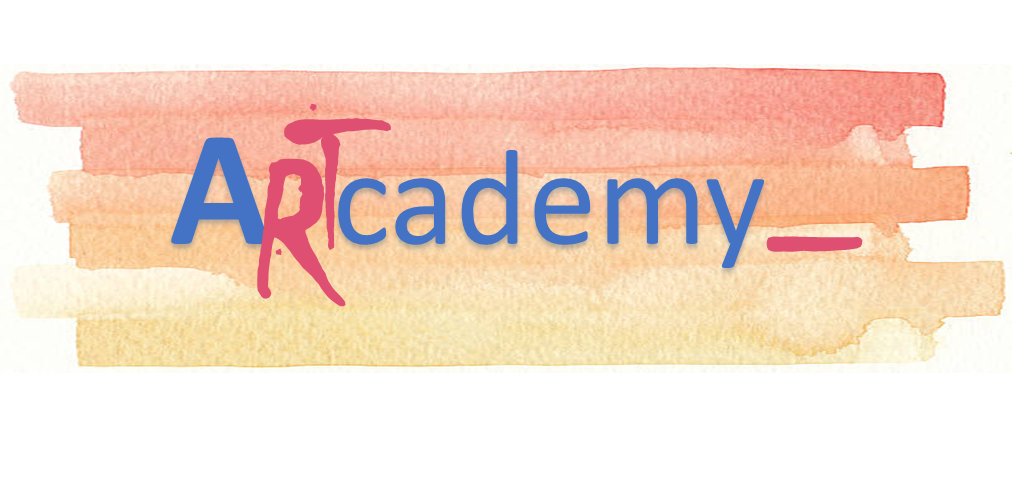 Este proyecto ha sido financiado con el apoyo de la Comisión Europea. Esta publicación refleja únicamente las opiniones del autor, y la Comisión no puede ser considerada responsable de cualquier uso que pueda hacerse de la información contenida en ella
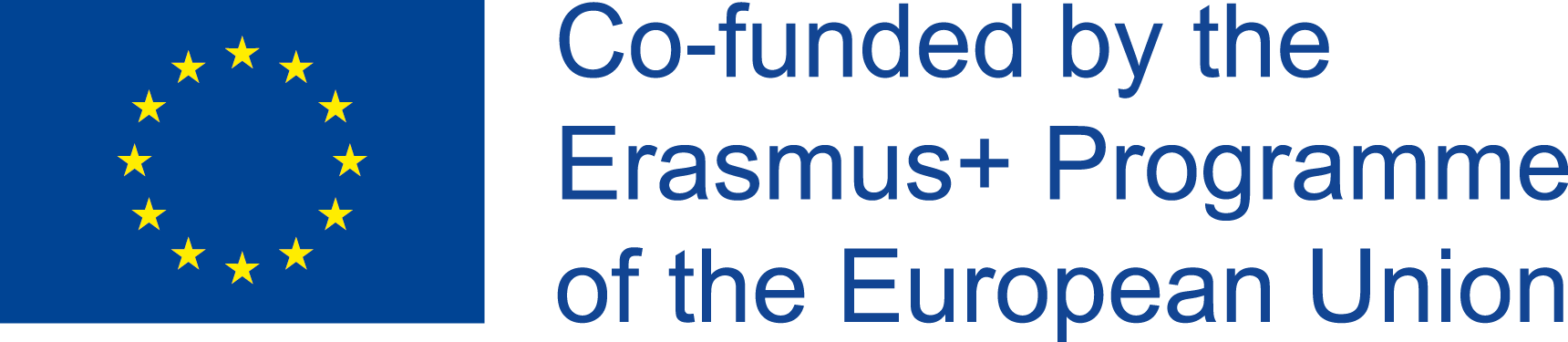 Planificación estratégica
Unidad 2. MODELO DE NEGOCIO Y PLANIFICACIÓN
La planificación más elevada es la planificación estratégica, para decidir en qué negocios y mercados operará la microempresa artesanal.
Estos objetivos a largo plazo se establecen teniendo en cuenta el entorno competitivo, en el que el éxito no sólo depende de las decisiones propias
La planificación estratégica implica varias fases:
Análisis estratégico: interno y externo, análisis DAFO
Establecimiento de objetivos estratégicos: comerciales y financieros
Analizar las estrategias factibles y seleccionar la mejor
Desarrollo de planes funcionales y operativos para implementar la estrategia
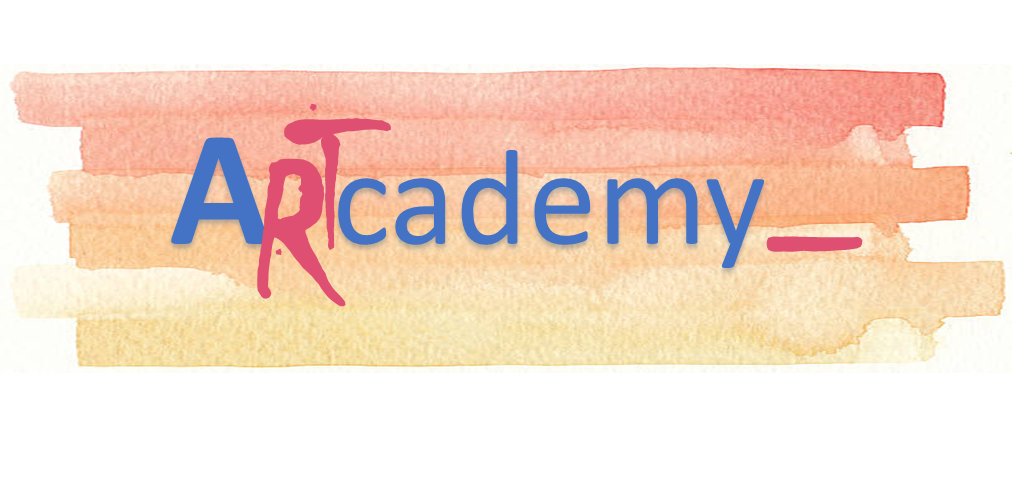 Este proyecto ha sido financiado con el apoyo de la Comisión Europea. Esta publicación refleja únicamente las opiniones del autor, y la Comisión no puede ser considerada responsable de cualquier uso que pueda hacerse de la información contenida en ella
Planificación funcional y operativa
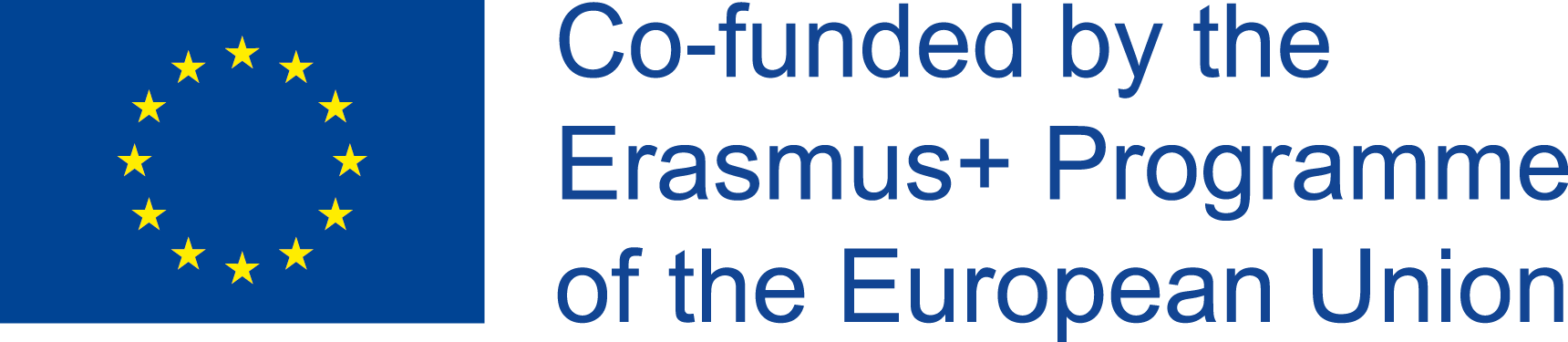 Unidad 2. MODELO DE NEGOCIO Y PLANIFICACIÓN
La implementación del plan estratégico en la microempresa artesanal requiere el desarrollode  actividades como la producción, la comercialización, las compras, la inversión, la financiación, la gestión de recursos humanos, etc.
Estas actividades funcionales y operativas deben ser planificadas siguiendo un orden:	
	1. Planes comerciales y de ventas
	2. Planes de producción
	3. Planes de adquisición e inversiones
	4. Planes de personal
	5. Planes de financiación
También deben fijarse las fechas en las que se llevarán a cabo (programación temporal) y las corrientes de ingresos y gastos que conllevarán (presupuestación).
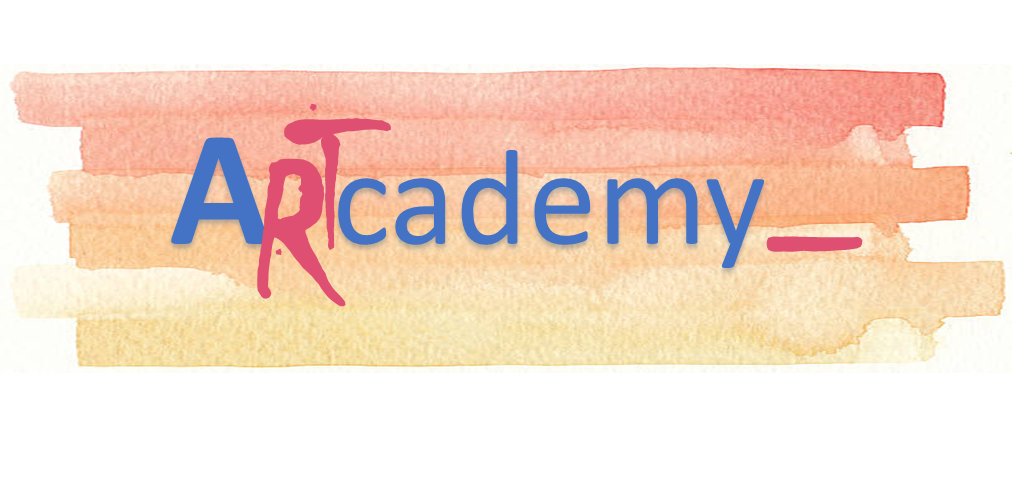 Este proyecto ha sido financiado con el apoyo de la Comisión Europea. Esta publicación refleja únicamente las opiniones del autor, y la Comisión no puede ser considerada responsable de cualquier uso que pueda hacerse de la información contenida en ella.
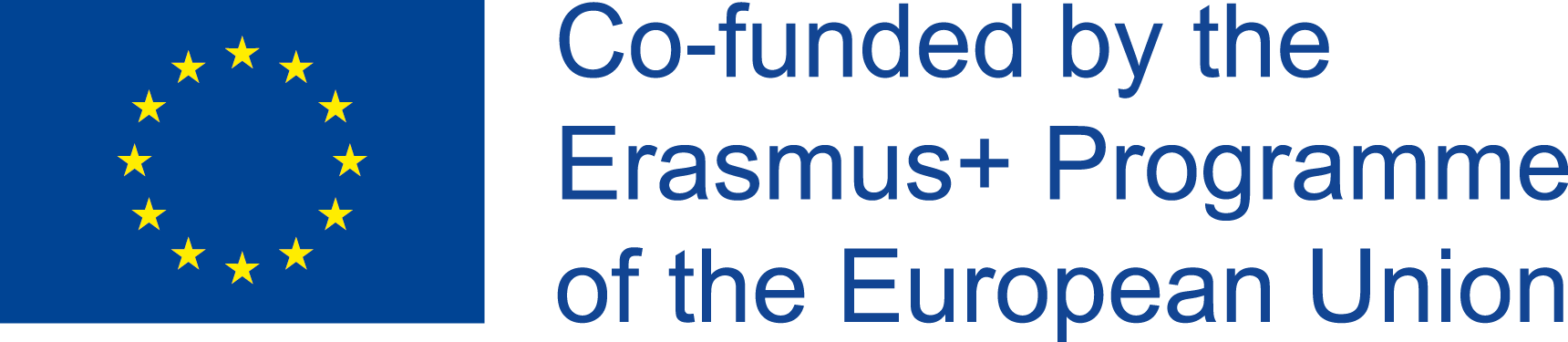 Unidad 2. MODELO DE NEGOCIO Y PLANIFICACIÓN
Actividades básicas
Toda empresa tiene que llevar a cabo tres actividades básicas para crear valor: desarrollo, producción y comercialización: se denominan actividades funcionales.
Referidas al sector artesanal, las actividades funcionales básicas serán el diseño artístico/artesanal, la fabricación de los productos en el taller artesanal y su puesta en el mercado por el medio que sea.
Además de estas actividades básicas, hay otras que son necesarias para apoyar las primeras: obtención/adquisición de materiales, gestión financiera, facturación y contabilidad, mantenimiento, servicios postventa, gestión de personal, etc.
A veces, las actividades complementarias son fundamentales, como la adquisición de materiales especiales o exclusivos que diferencian al producto de sus competidores
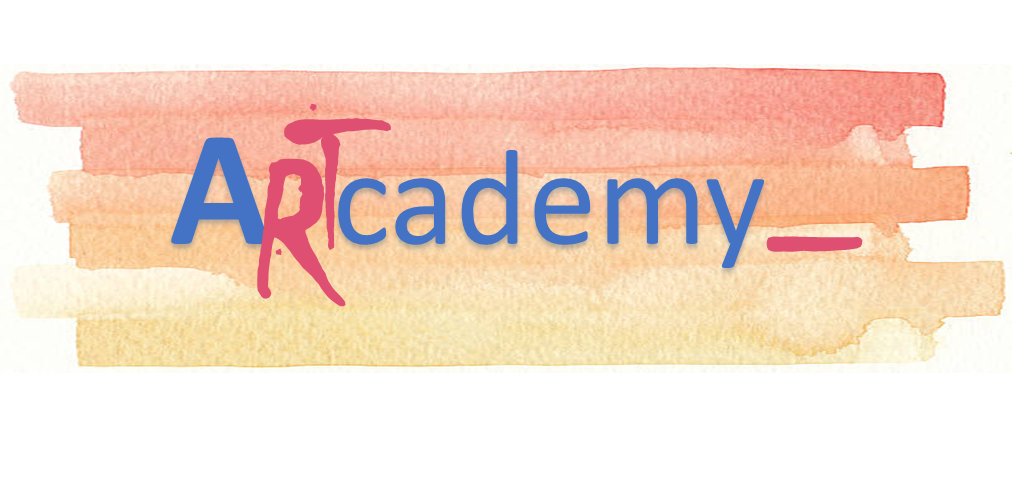 Este proyecto ha sido financiado con el apoyo de la Comisión Europea. Esta publicación refleja únicamente las opiniones del autor, y la Comisión no puede ser considerada responsable de cualquier uso que pueda hacerse de la información contenida en ella.
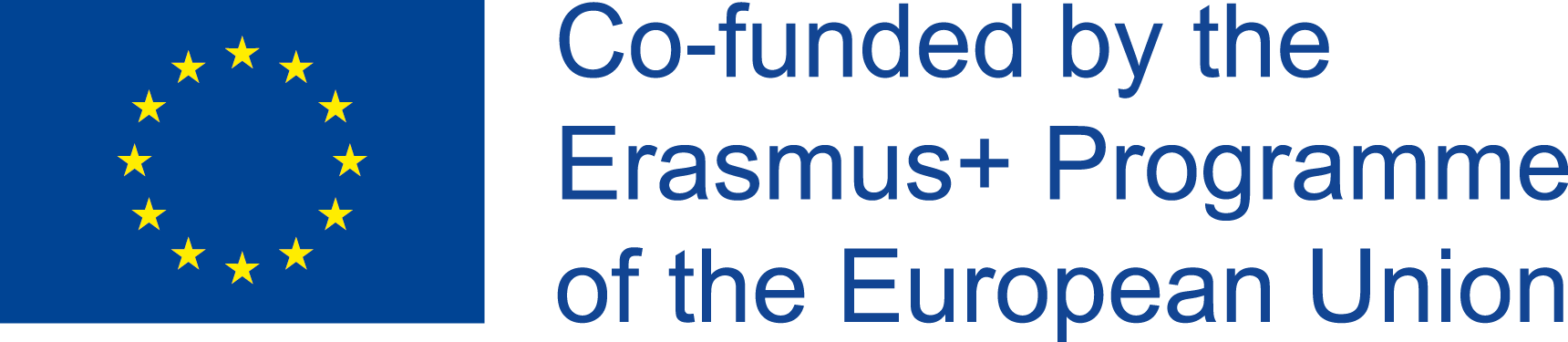 Unidad 2. MODELO DE NEGOCIO Y PLANIFICACIÓN
Coordinación de actividades
Las actividades básicas son normalmente llevadas a cabo por el maestro artesano o artista, ya que reflejan su experiencia y know-how, la maestría en el oficio.
Las actividades transversales deben ser delegadas o externalizadas: gestión financiera y contable, facturación o gestión de sitios web para la comercialización, incluida la propia venta, que se puede hacer asociándose a redes comerciales o distribuidores.
La coordinación entre estas actividades es esencial y una buena planificación inicial es básica, pero entonces debe asegurarse de que las actividades clave se comuniquen entre sí para combinar sus esfuerzos en pro del fin común. 
En las microempresas, la coordinación se obtiene básicamente de la comunicación, que debe ser constante y fluida entre actividades clave, y de la autoridad que supervisa el conjunto.
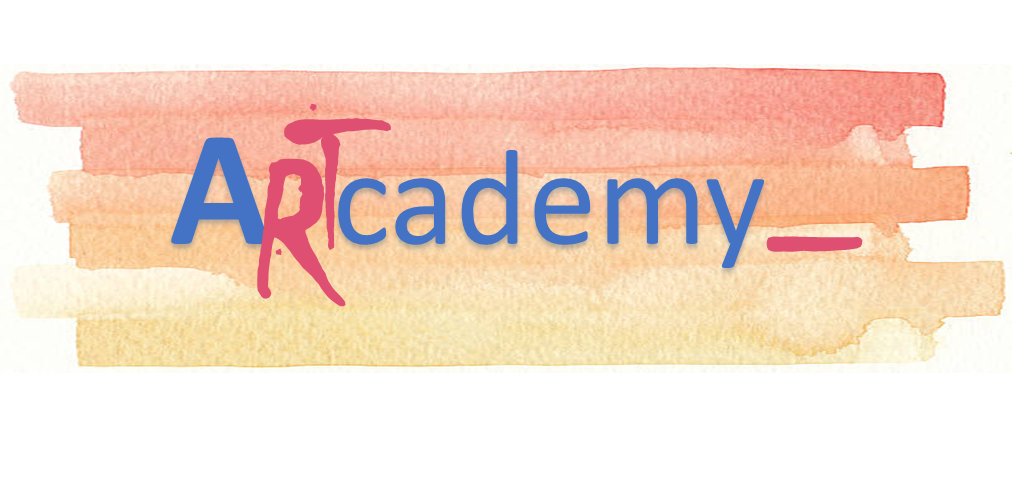 Este proyecto ha sido financiado con el apoyo de la Comisión Europea. Esta publicación refleja únicamente las opiniones del autor, y la Comisión no puede ser considerada responsable de cualquier uso que pueda hacerse de la información contenida en ella.
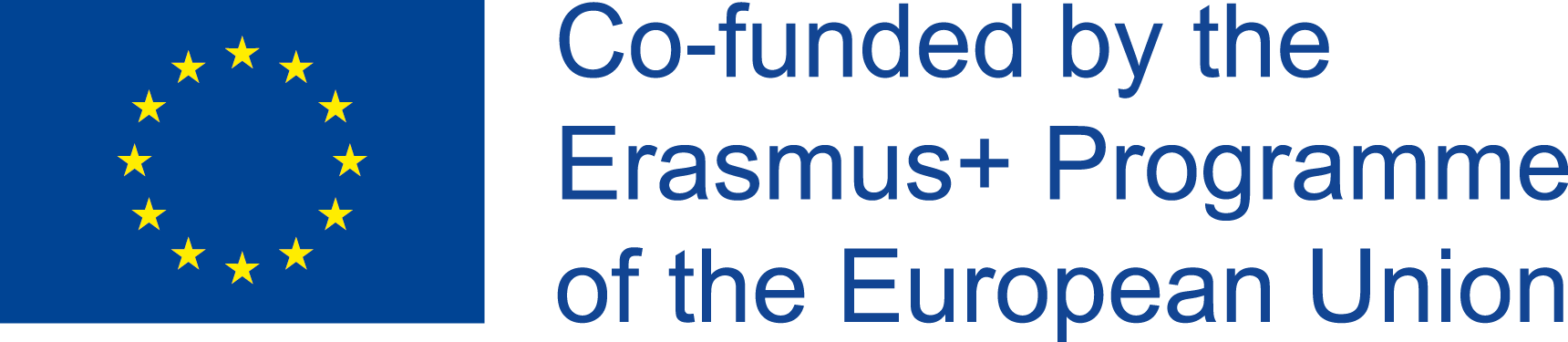 Unidad 2. MODELO DE NEGOCIO Y PLANIFICACIÓN
Diseño organizacional
El diseño de la organización consiste en establecer las tareas a realizar, las relaciones entre ellos y la jerarquía que supervisará y asegurará la coordinación del conjunto
La estructura organizativa se representa en el organigrama, que refleja los puestos, unidades y órganos, y la relación jerárquica y flujo de trabajo entre ellos
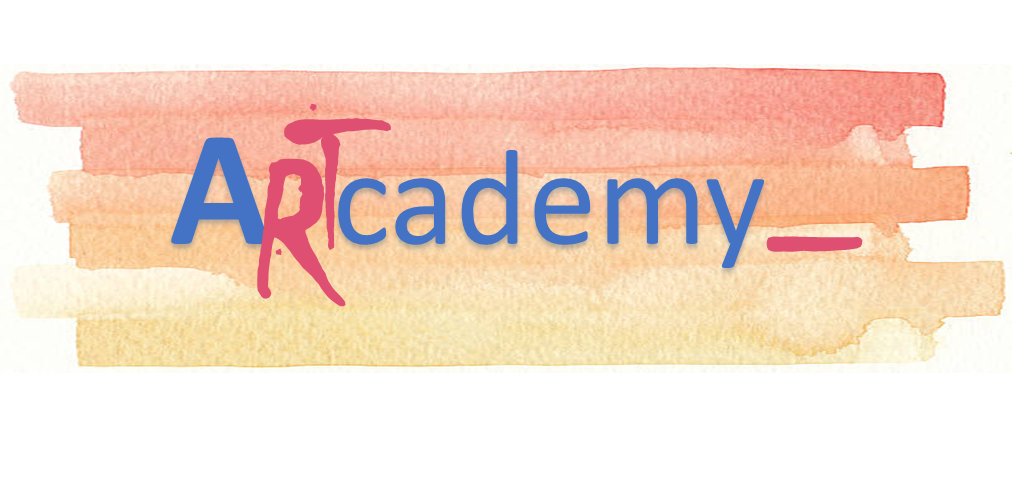 Este proyecto ha sido financiado con el apoyo de la Comisión Europea. Esta publicación refleja únicamente las opiniones del autor, y la Comisión no puede ser considerada responsable de cualquier uso que pueda hacerse de la información contenida en ella.
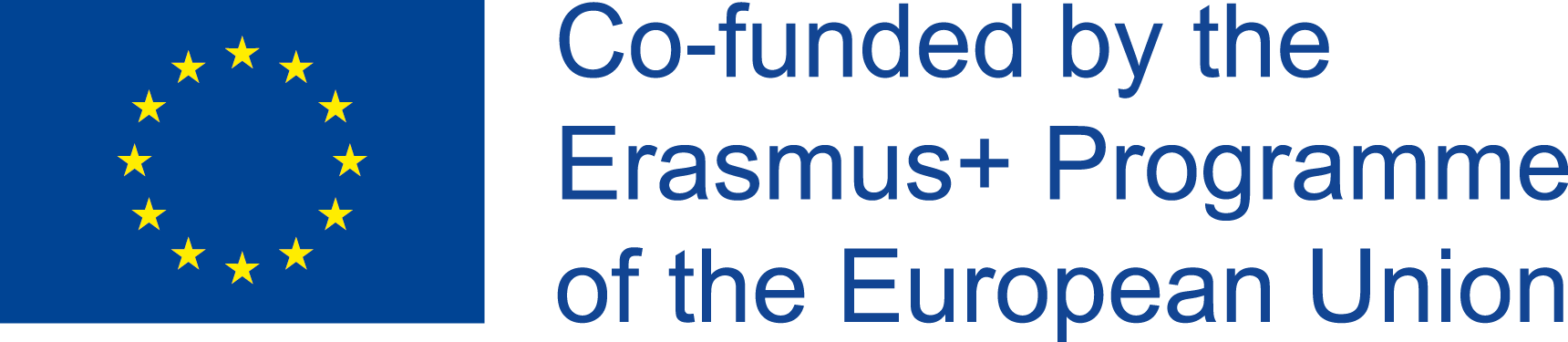 Unidad 2. MODELO DE NEGOCIO Y PLANIFICACIÓN
Dirección
En todas las organizaciones, la dirección es necesaria para asegurar la coordinación y el logro de los objetivos.
En las microempresas artesanales suelen recaer todas estas actividades gerenciales en el maestro artesano, ya que no hay directivos especializados en las áreas funcionales.
La dirección implica planificar, organizar, dirigir a las personas y controlar, de forma que:
−	se establecen unos planes (objetivos, estrategias, actividades)
−	se disponen unos recursos (áreas de trabajo, personas, tareas, responsabilidades)
−	se impulsa y estimula el trabajo de las personas (liderar, comunicar, motivar) y 
−	se verifican los resultados para ver si corresponden a lo planeado (control y corrección de desviaciones respecto a los objetivos)
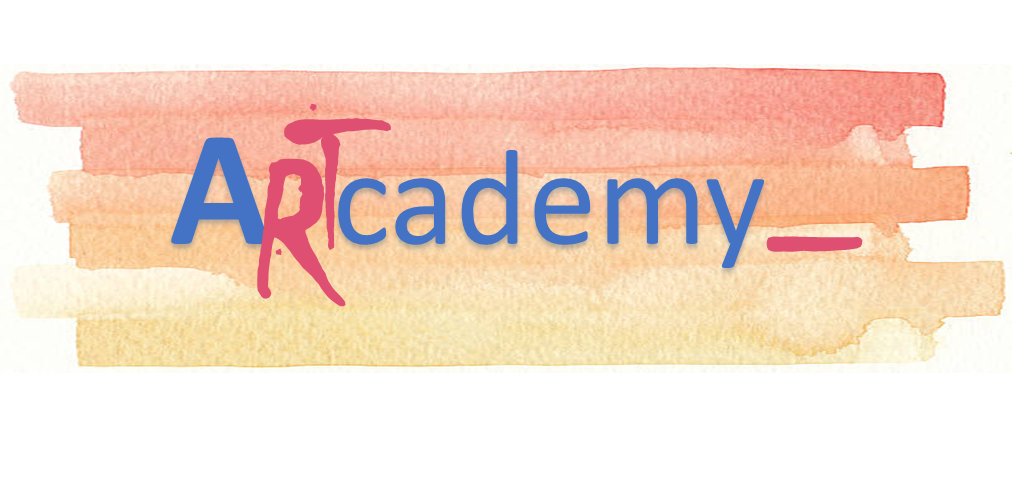 Este proyecto ha sido financiado con el apoyo de la Comisión Europea. Esta publicación refleja únicamente las opiniones del autor, y la Comisión no puede ser considerada responsable de cualquier uso que pueda hacerse de la información contenida en ella.
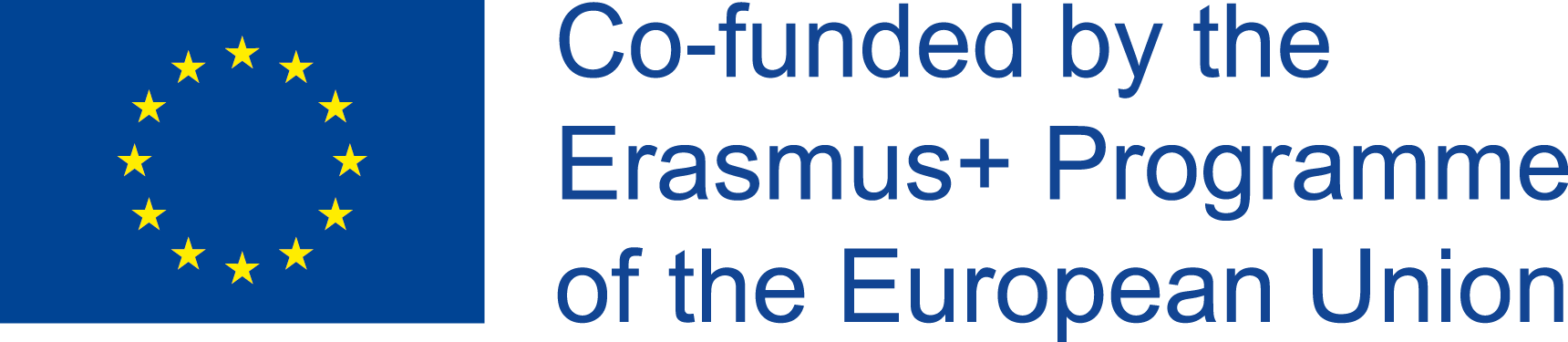 Unidad 2. MODELO DE NEGOCIO Y PLANIFICACIÓN
Control
El control es la función directiva que asegura que el negocio progrese hacia sus objetivos de acuerdo con el plan. 
Supone varias actividades, tales como: 
Verificar, ya que se observan los resultados,
Comparar, puesto que se comparan con los objetivos previstos,
Evaluar, porque se valora si hay desviación y si es importante, y finalmente
Corregir, ya que se toman decisiones para corregir lo que no funciona bien
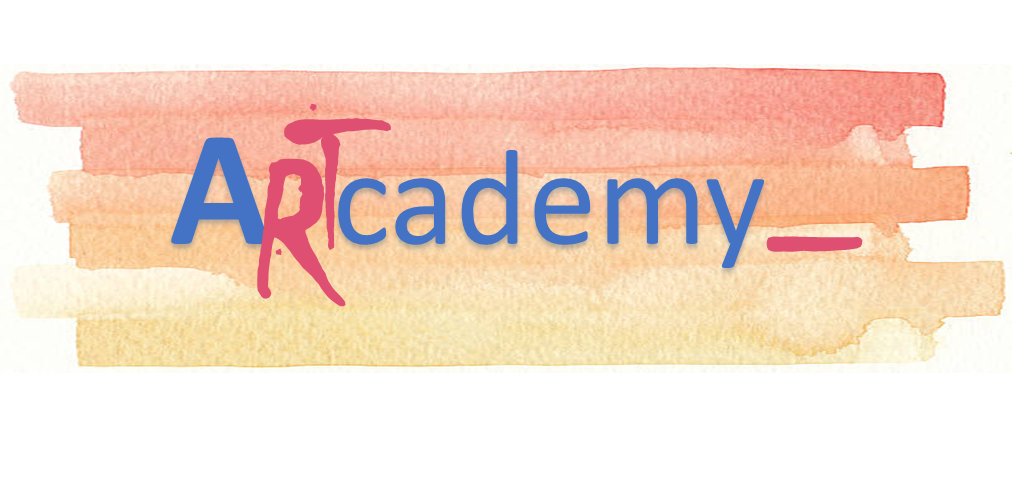 Este proyecto ha sido financiado con el apoyo de la Comisión Europea. Esta publicación refleja únicamente las opiniones del autor, y la Comisión no puede ser considerada responsable de cualquier uso que pueda hacerse de la información contenida en ella.
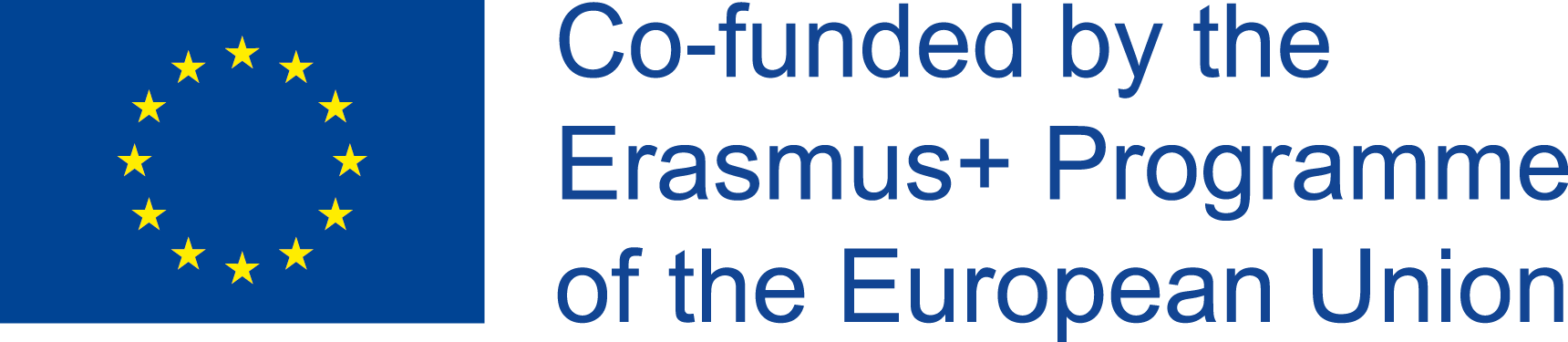 Unidad 2. MODELO DE NEGOCIO Y PLANIFICACIÓN
Indicadores
El control se basa en indicadores (KPI – Key Performance Indicator o indicador clave de rendimiento), que son medidas de aquellas variables que son importantes para una buena marcha del negocio.
Ejemplos de indicadores: cifras de ventas, ratios de tesorería, endeudamiento, rotación de productos, tiempo medio de venta, costes de producción, coste por hora del personal, etc.
Saber establecer los indicadores más adecuados para nuestro negocio artesanal es fundamental y requiere un buen conocimiento de nuestros procesos de trabajo y una buena comprensión de lo que hace triunfar o fracasar, es decir, de  cuáles son los factores críticos para el éxito del negocio.
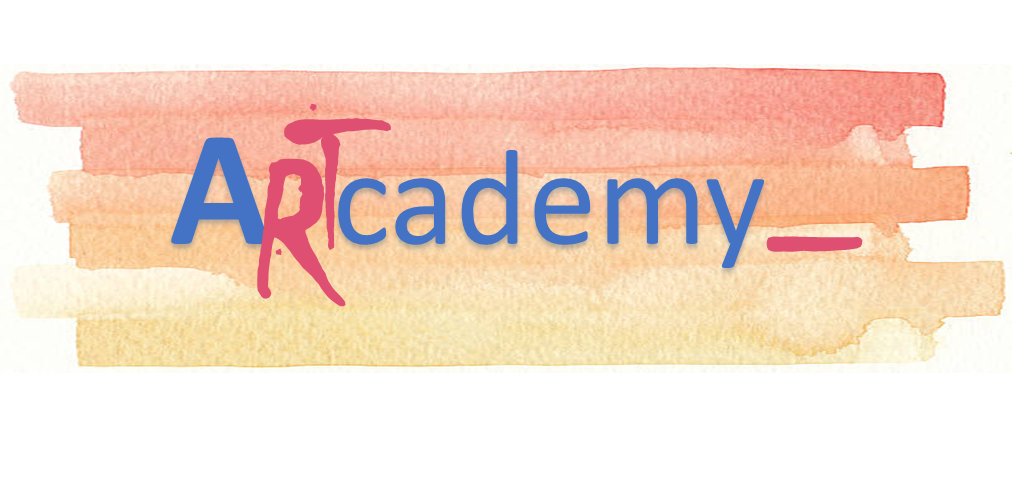 Este proyecto ha sido financiado con el apoyo de la Comisión Europea. Esta publicación refleja únicamente las opiniones del autor, y la Comisión no puede ser considerada responsable de cualquier uso que pueda hacerse de la información contenida en ella.
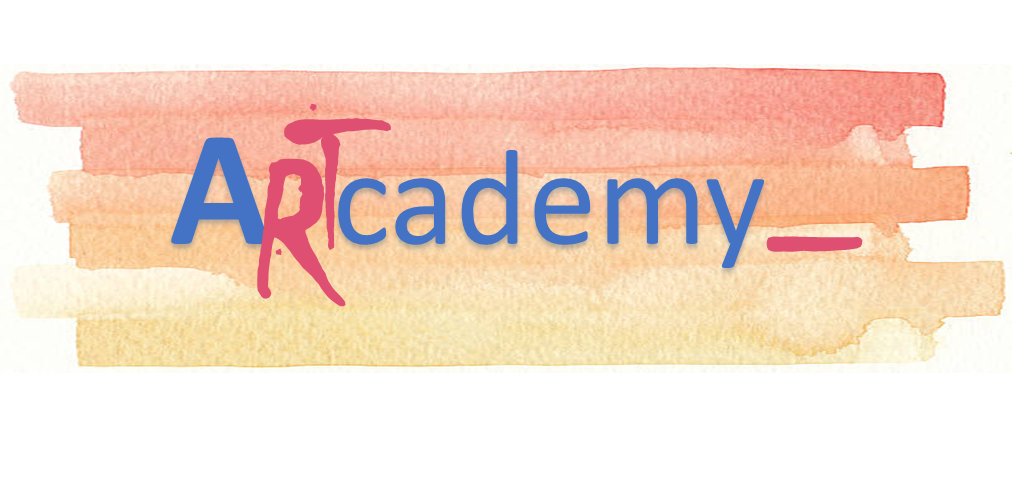 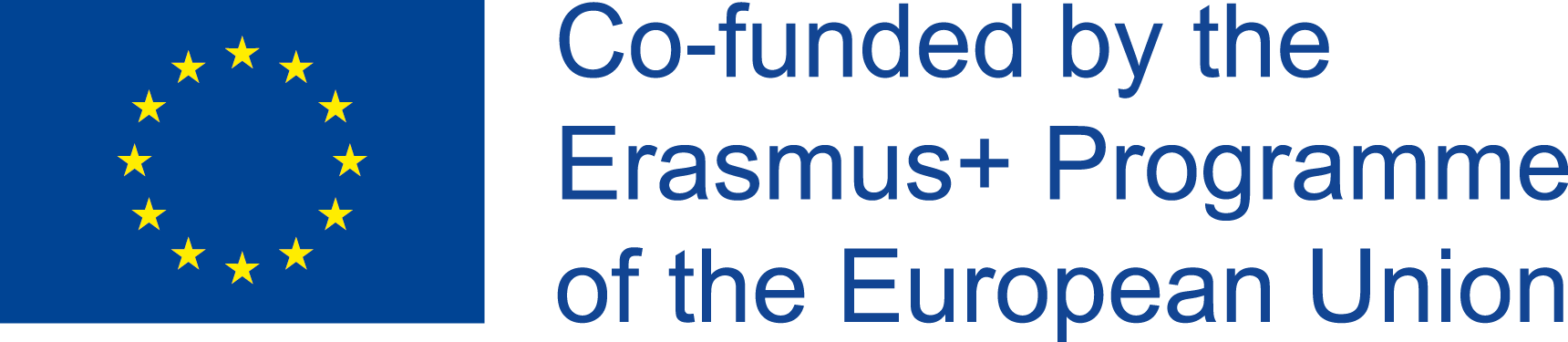 ¡GRACIAS!